The West and the Changing World Balance
Chapter 15
1258 – Mongol conquest of Baghdad; fall of Abbasid caliphate
1266-1337 – Giotto
1275-1292 :  Marco Polo in China
1290-1317: New famines in Europe
1291 – First Italian expedition seeks route to Indies
1304-1374: Petrarch; development of Italian Renaissance
1320s – Spread of bubonic plague in Gobi desert
1320s – first European use of a cannon in warfare
1330s – Black Death reaches China
1347 – Plague reaches Sicily
1348 – Peak of Black Death in Middle East
1348-1375: Plague spreads in Europe, including Russia
1368 – Mongols expelled from China; Ming dynasty
1400 – End of Polynesian migrations
1405 – Chinese trading expeditions begin
1433 – End of Chinese expeditions
1453 – Ottomans capture Constantinople, fall of Byzantine Empire
1469 – rise of Spanish monarchy
The world in 1400 was in fundamental transition
Began with decline of Arab strength (Abbasid dynasty collapse in 1258)
Disruptions by Mongols in Asia and eastern Europe
Shifts in balance of power (Asia, Africa, Europe)
Most dynamic new contender for international power would be western Europe
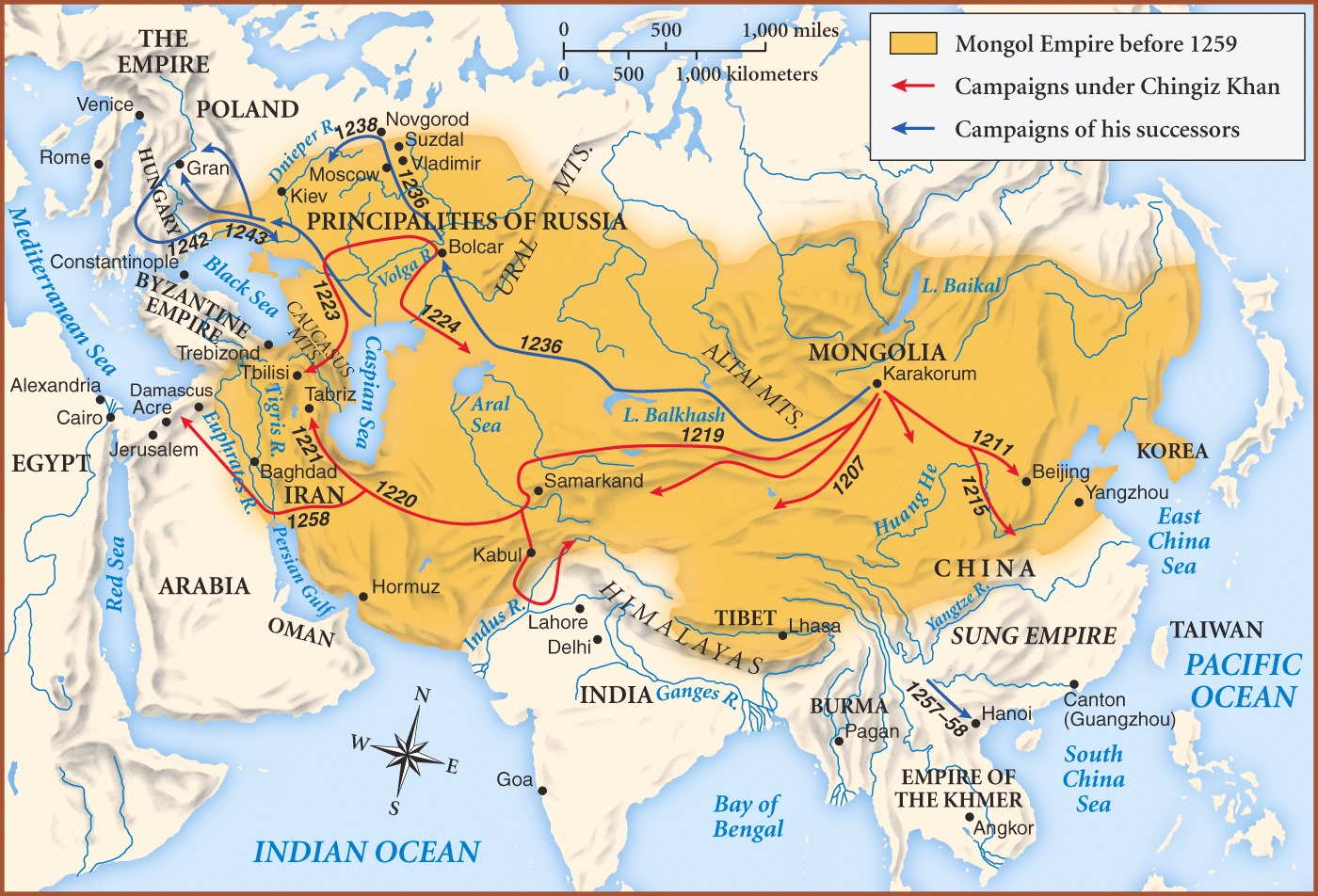 1400 - West was not yet the world’s major power
Would replace Arabs as international power
Important changes in Western civilization help 
Italy, Spain, and Portugal take a new leadership role in western Europe
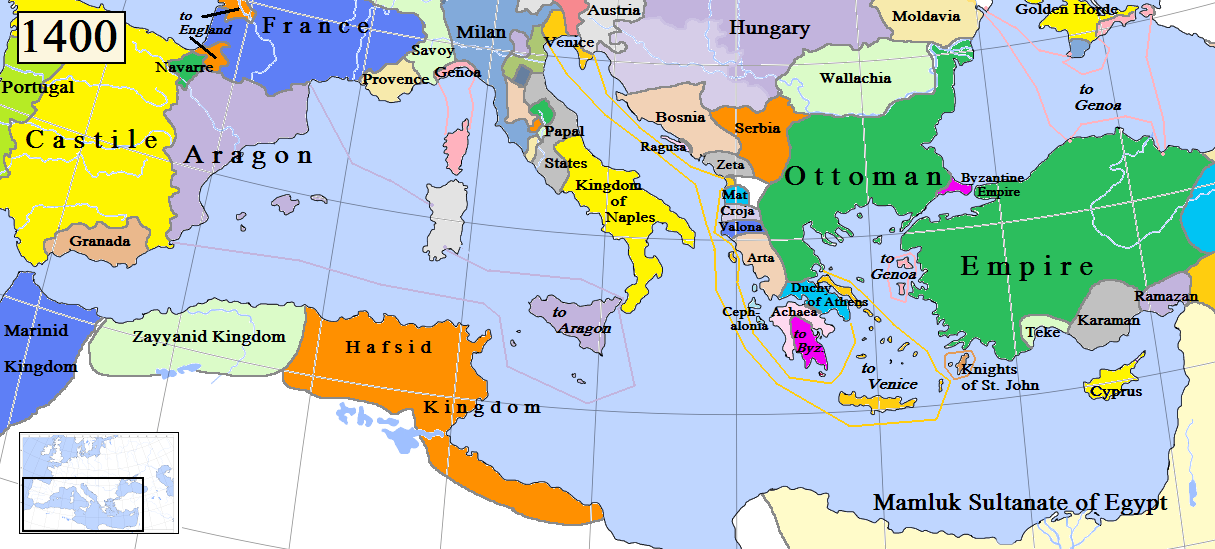 Decline of the old order
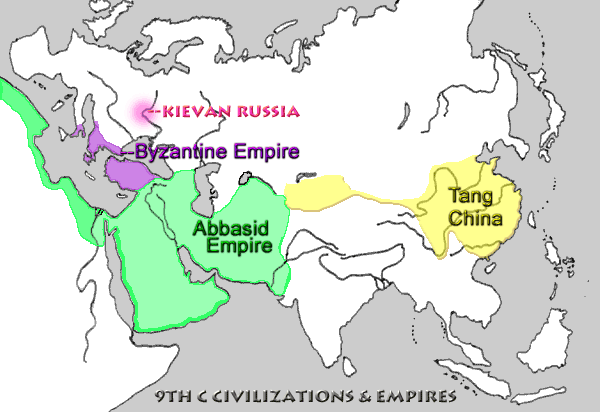 1200 – Middle East/North Africa dominated by Byzantine Empire and Abbasid Caliphate
1400 – this structure was in disarray
Byzantine Empire in decline, pressed by invading Ottoman Turks; Constantinople fell to Turks in 1453
1258 – Abbasid Caliphate overthrown by Mongols
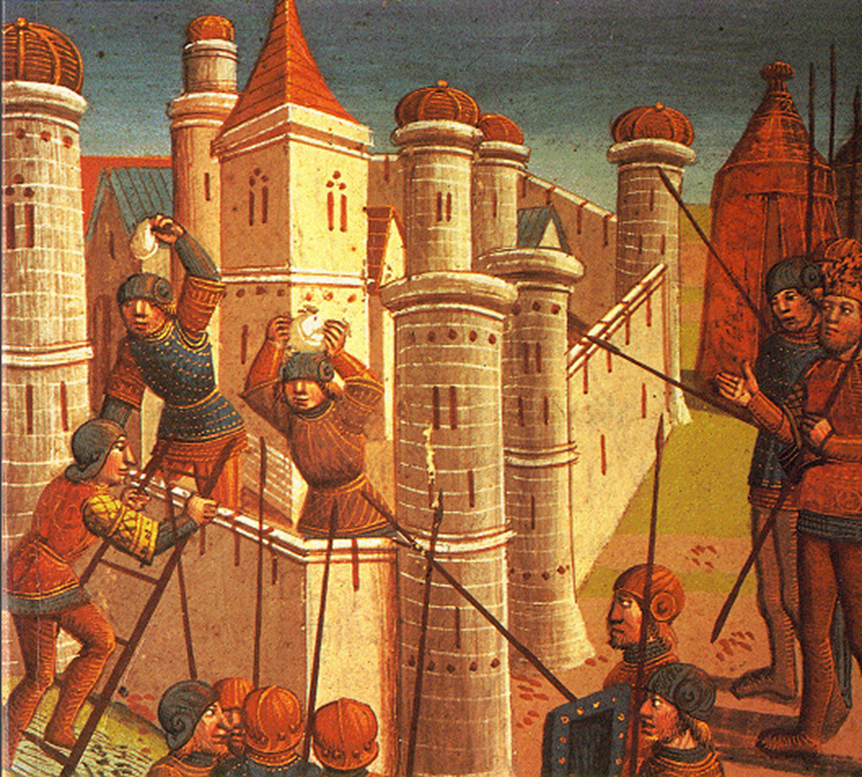 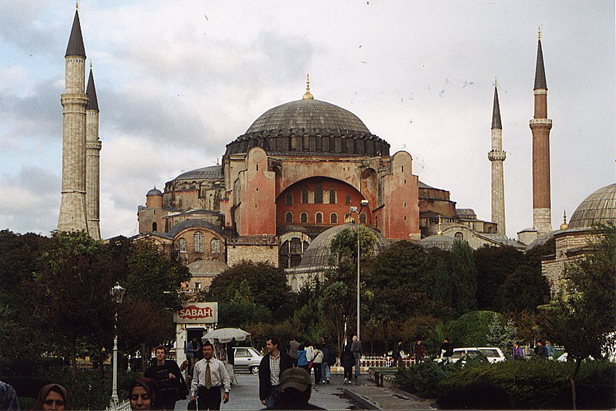 Social and Cultural Decline in the middle east
1300 – Religious leaders in the Islamic Middle East > poets, philosophers, scientists
Authority of Abbasid caliphate declined, landlords seized power over peasantry
1100 onward – Middle Eastern peasants increasingly lost their freedom 
serfs on large estates
providing labor and produce landlords wanted
Agricultural productivity suffered
Tax revenues declined
Arab and other Middle Eastern traders begin to lose ground
European merchants began to control their own turf and challenge the Arabs in other parts of the Mediterranean
Ottoman Empire – far more powerful, politically and militarily, than the Abbasid during its later years
Frightened observers in neighboring civilizations such as western Europe
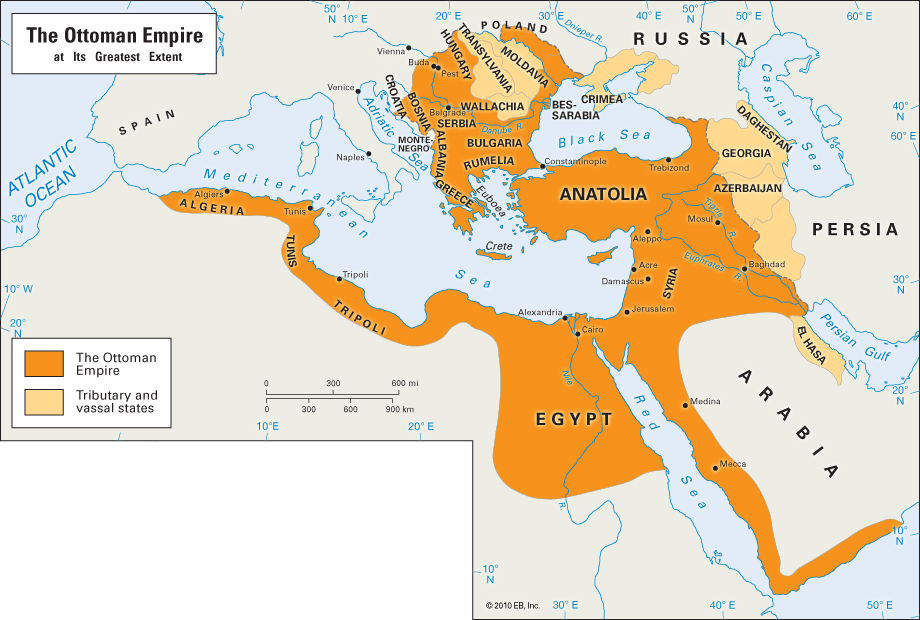 A Power vacuum in international leadership
Still… the rise of the Ottoman Empire did not restore the full international strength of the Abbasid Caliphate at the height of its powers
Turkish rulers (although Muslim) did not promote trade (especially maritime trade)
Ottomans wanted to expand, but the focus was on conquest and administration, not commercial ambitions
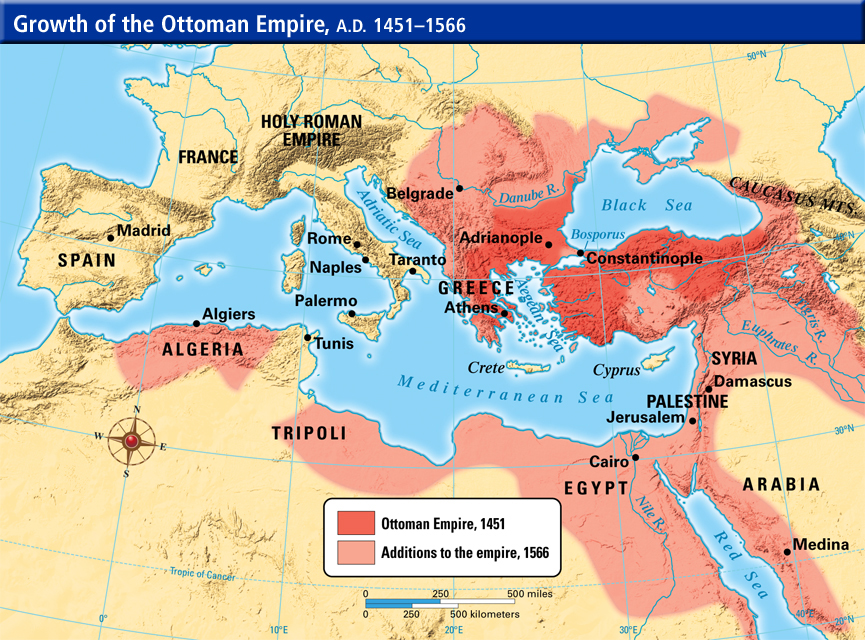 Mongols had actively encouraged trade throughout Central Asia, China, Russia, Middle East, and South Asia
Encouraged international travelers
Unprecedented opportunities for exchanges of technology and ideas (particularly beneficial to western Europe)
Mongol decline (first in China) raised the question of domination of international contacts and trade
Turned attention to sea-born trade, as over land Asian trade routes were disrupted
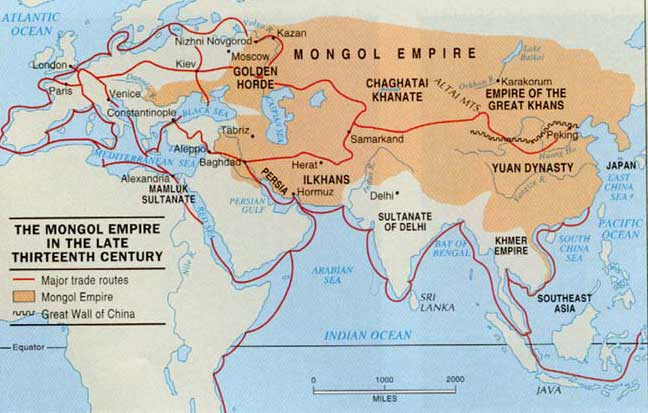 Chinese thrust and withdrawal
1368-1644 Ming dynasty
Rebel leader from a peasant family seized Mongol capital of Beijing
Mongols deeply resented by Chinese
Initial Ming rulers pressed to secure borders of Middle Kingdom; pushed Mongols far to the north 
Unusual expansion
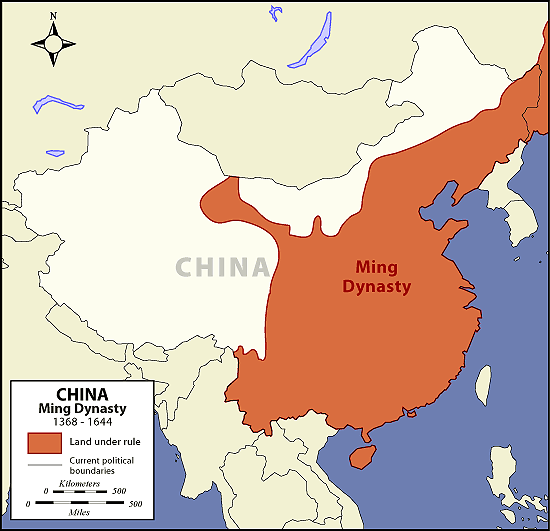 Ming rulers reestablished influence over neighboring governments 
Korea, Vietnam, Tibet 
Forced them to pay tribute
1400 – state sponsored trading expeditions to southern Asia and beyond
1405 – first fleet to India 
62 ships
28,000 men
Later voyages to Middle East and eastern coast of Africa 
Brought chinaware and copper coinage in exchange for local goods
Chinese shipping at its height consisted of 2700 coastal vessels, 400 armed naval ships, and at least as many long distance ships
Explored Indian Ocean, Persian Gulf, Red Sea
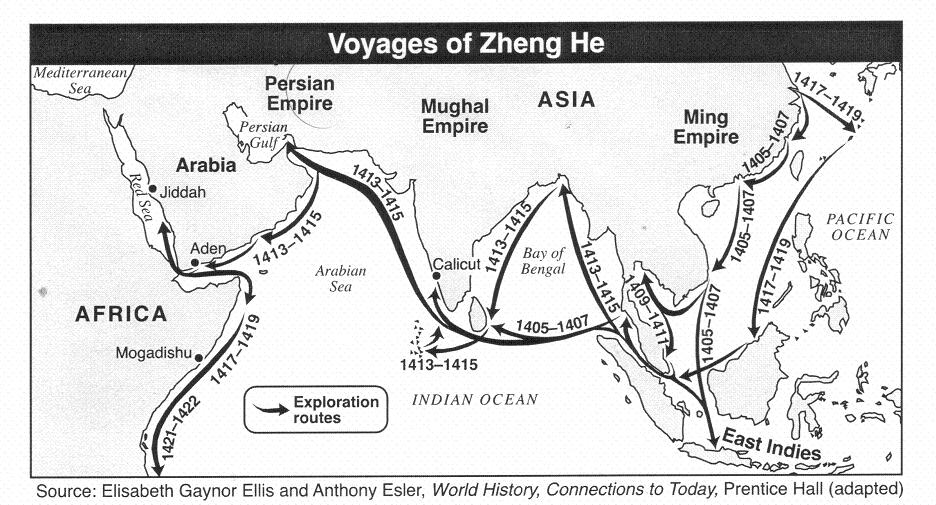 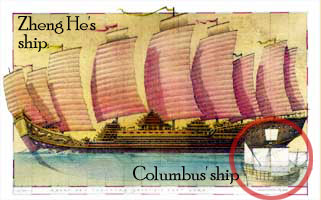 1405 – 1433 Explorations commanded by admiral Cheng Ho/Zheng He
Improved compass
Excellent maps
Huge vessels
Ample supplies (even gardens)
Goods for trade
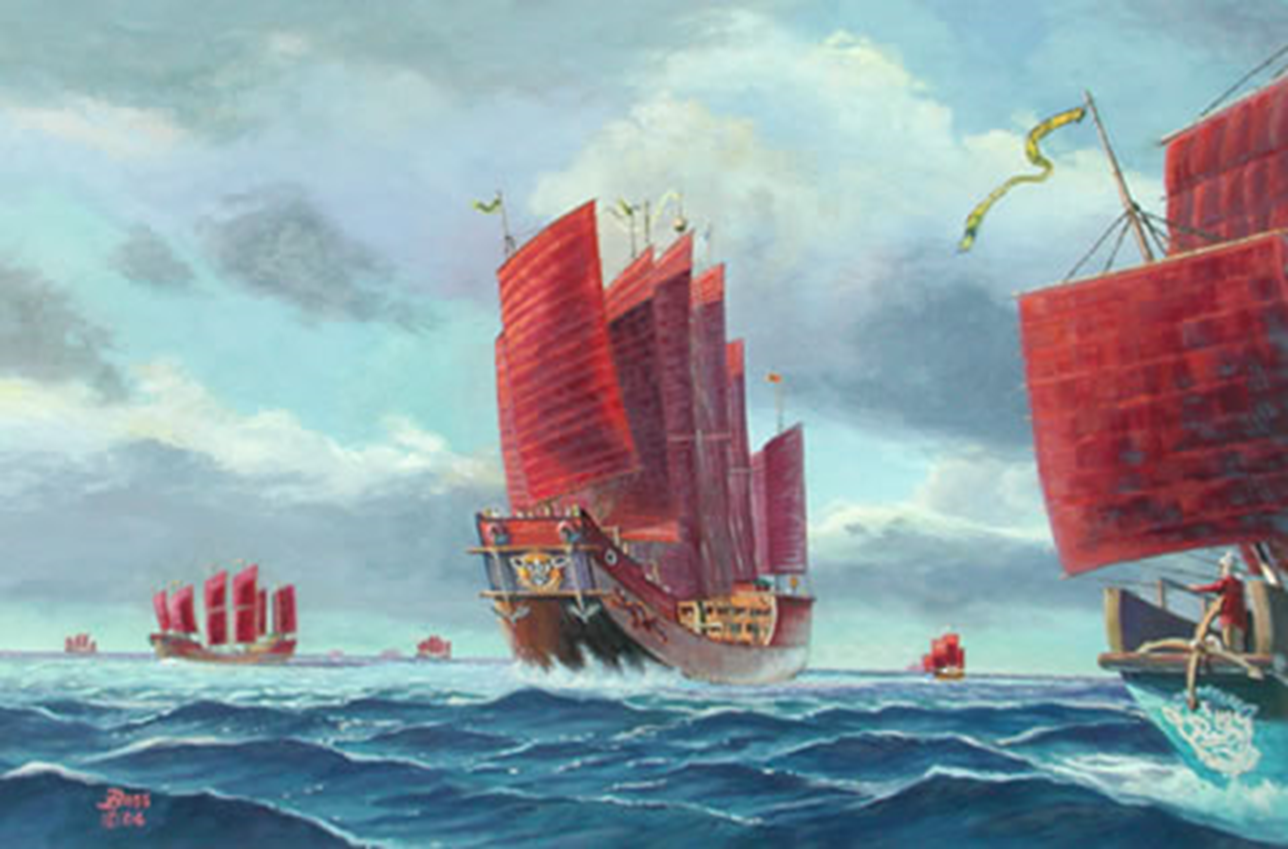 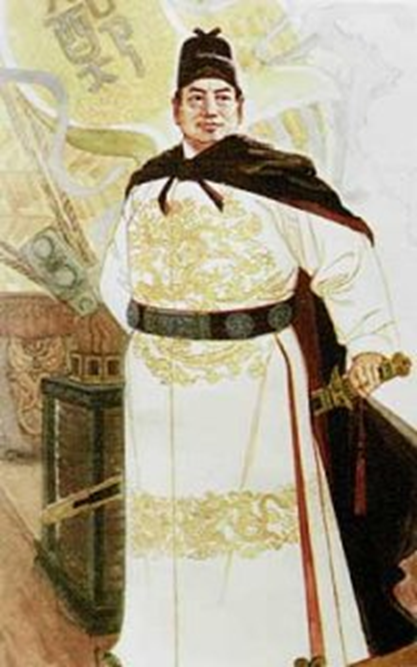 1433 – Chinese emperors stop expeditions
Bureaucrats had long opposed new trade policy
Cheng Ho resented by Confucian bureaucrats
Costs seemed unacceptable 
Cost of fighting Mongols
Building a luxurious new capital city in Beijing
Reflected a preference for traditional expenditures rather than distant foreign involvements
Chinese merchant activity would continue in southeast Asia
Philippines, Malaysia, and Indonesia
China’s chance to become a dominant world trading power was lost, confirming the low status of trade and merchant activity in Chinese culture
Internal economic development continues in China
No need for foreign products
Industry expanded – textiles and porcelain
Ongoing trade with southeast Asia enriched port cities 
Agricultural production and population increased
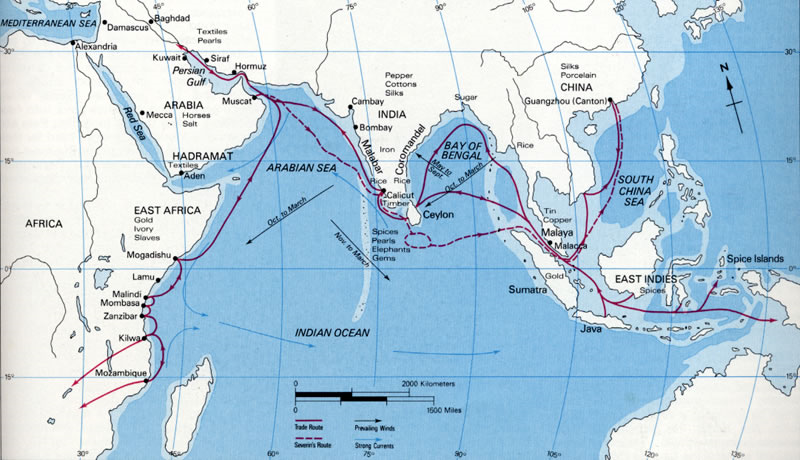 Shift in Chinese policy cleared way for inferior civilization to work toward a new international position
Western Europe
Within a century… Western explorers and traders launched an attempt to seize international trading dominance
International network included part of America
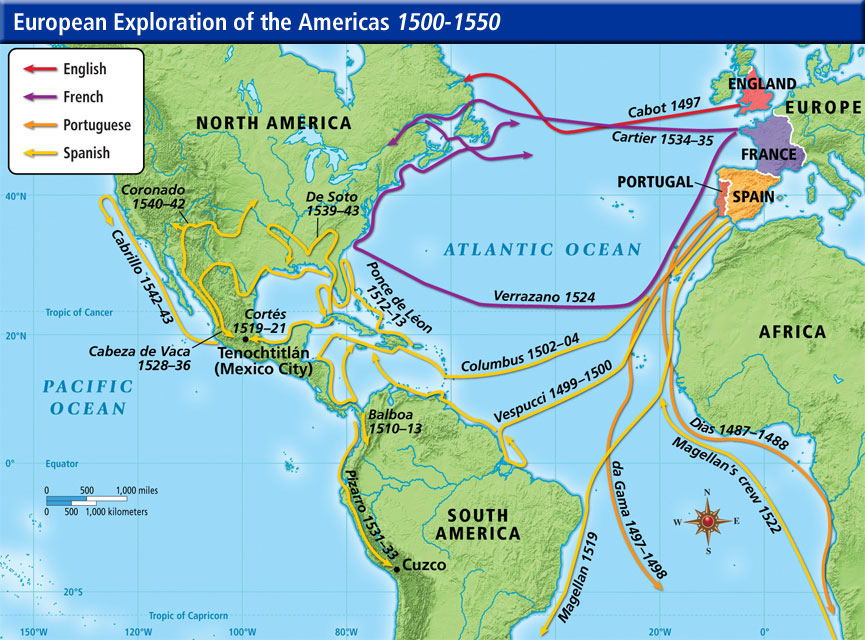 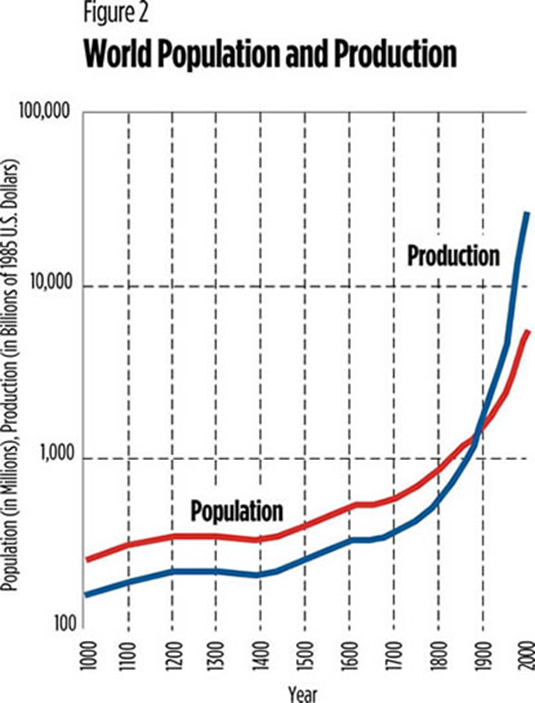 The Rise of the west
In the 1400s…
The Church was under new attack
Medieval philosophy in decline
Warrior aristocrats softened their style of life, preferring court rituals and jousting tournaments
Lives and economic activities of ordinary Europeans in disarray
Recurrent famine 
population outstripped food supply and 
no new food production techniques discovered
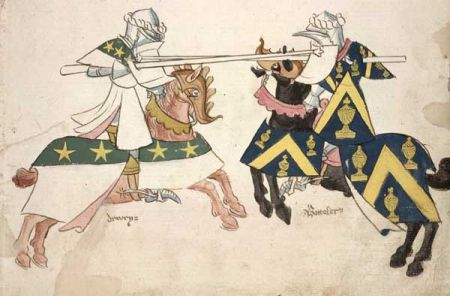 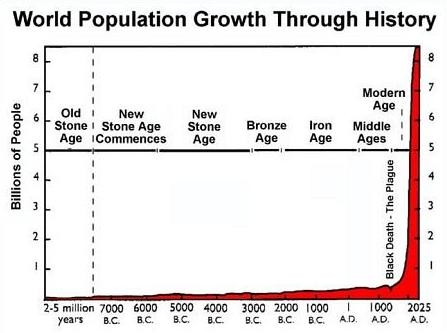 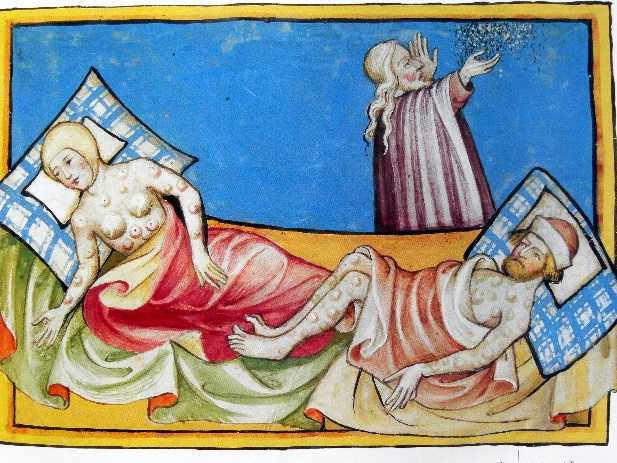 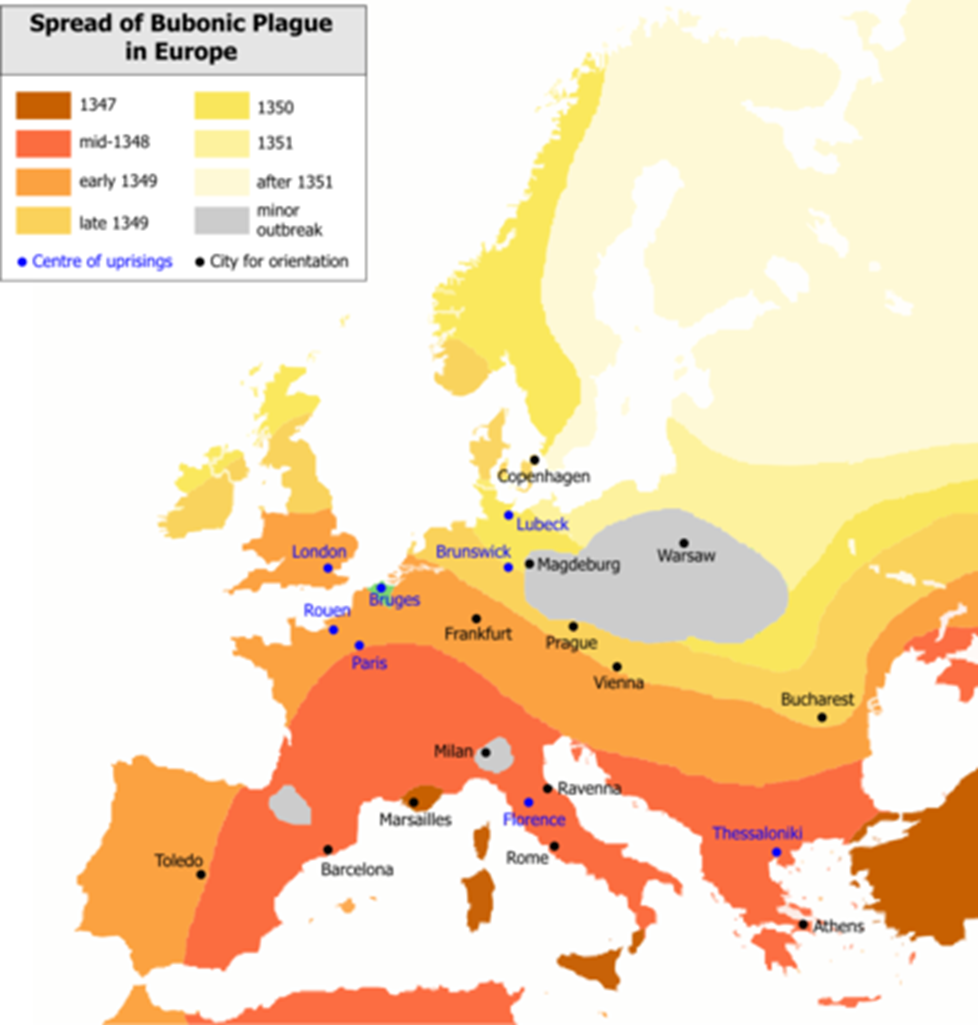 14th century – Bubonic plague
China population reduced 30%
1348-1375- Europe
30 million dead (1/3 of Europe population)
Results in bitter strikes and peasant uprisings
Sources of dynamism: medieval vitality
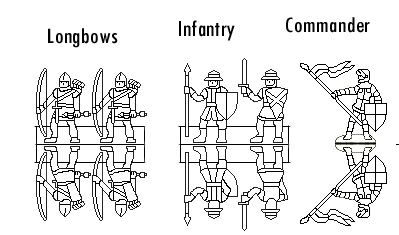 How could the West be poised for new international role?
Strengthening feudal monarchy
More effective national/regional governments
Hundred Years’ War – stimulate innovations in military organization 
Non-aristocratic soldiers recruited, paid by royal government
Strong regional monarchies (Spain and Portugal)
Christian leaders drive out Muslims
Growth of cities/urban communities
Church makes peace with capitalism
Advancements in technology
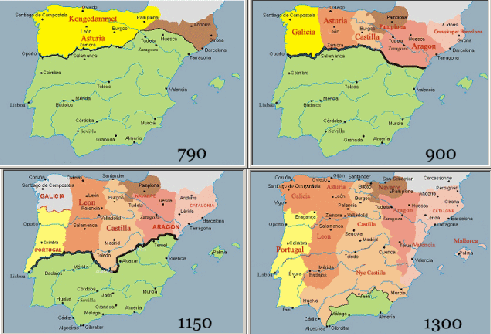 Imitation and international problems
Mongol Empire – provided new access to Asian knowledge and technology
Political stability and an openness to foreign visitors helped Westerners learn Asian technologies:
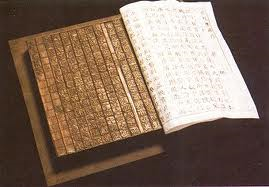 Printing
Explosive powder
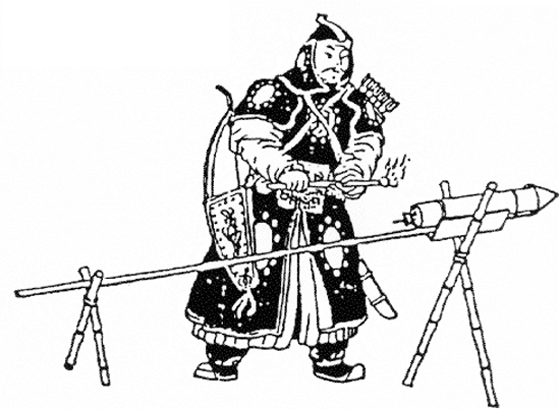 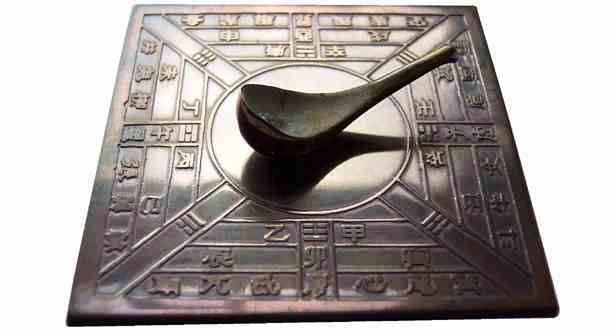 Compass
After crusades– Western elites increase consumption of Asian luxury products 
Import – luxury items
Spices, silks, sugar, perfumes, jewels
Export - unprocessed goods 
Wool, tin, copper, honey, salt
Value of European exports almost never equaled the value of what was imported from Asia
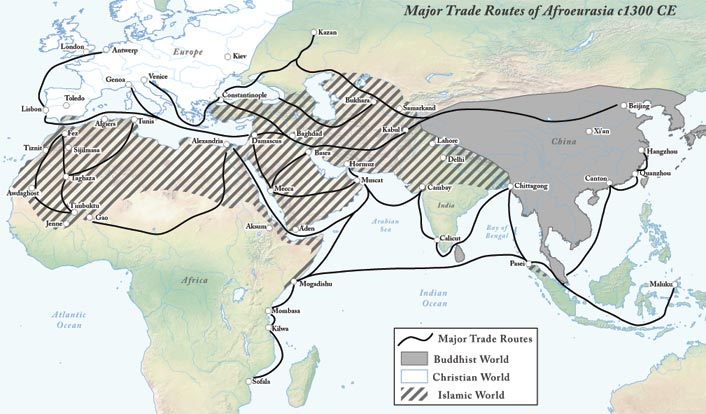 Because of the legitimate fears of the new Muslim threat (Ottoman Empire), the Europeans start exploring an alternative route to Asia that would bypass the Middle East
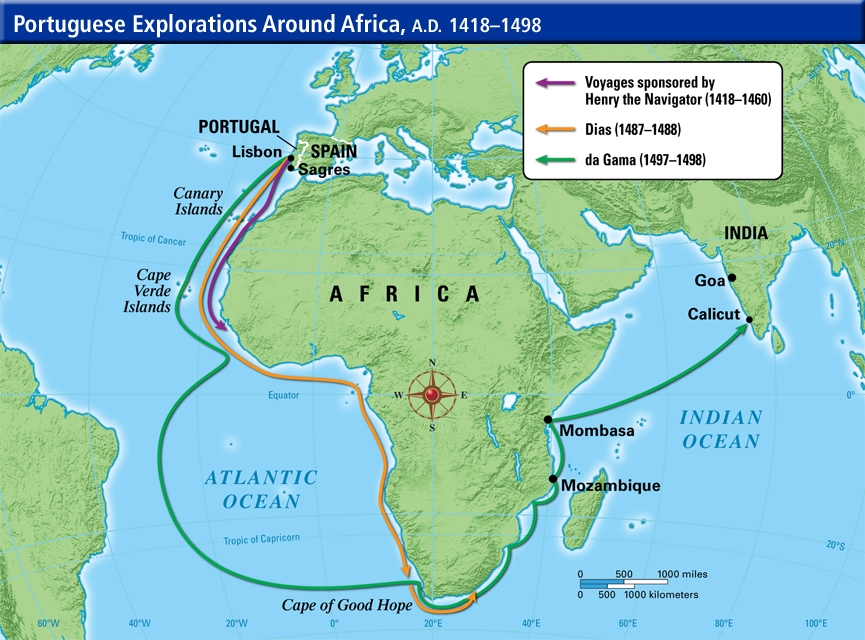 Secular directions in the Italian renaissance
1400 – Renaissance
Began in Italy
Stressed more secular subjects in literature and art
Religious art remained dominant
More realistic portrayals of people and nature
Italy
Center of initial Renaissance (had more contact with Roman tradition)
Led in banking and trade
Active commerce and urban manufacturing gave Italian cities the wealth to sponsor new cultural activities
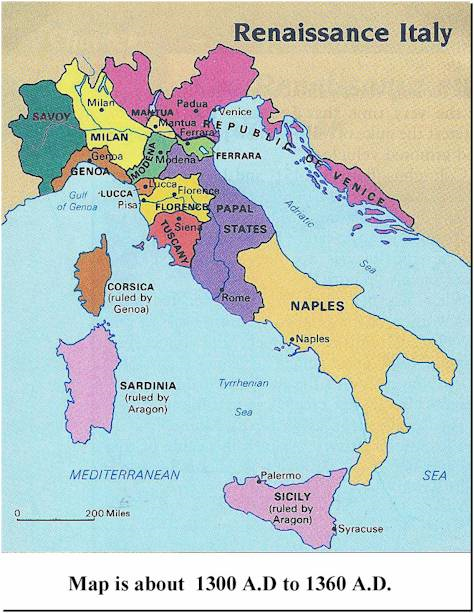 Human values and renaissance culture
Despite its political and commercial roots, the Renaissance was first a cultural movement
14th Century – Francesco Petrarch 
Writer who explored the glories of personal achievement with new confidence
Giotto – painter who departed from medieval formalism and stiffness
Architecture – shift from Gothic to classicism (derived from Greece and Rome)
Vivid, realistic statues complemented the new palaces and public buildings
The Artistic Impact: Painting and Sculpture
Before the Renaissance, art in Italy was greatly influenced by Byzantine styles. Religiouspaintings were highly decorative, often with gold and jewels, but appeared flat and unlife-like. Figures often floated in space without shadows. The size of a figure was based on its importance, not where it was placed in the picture.
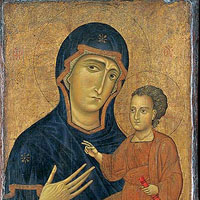 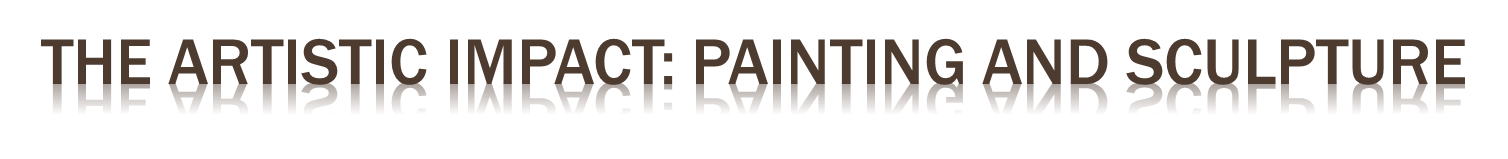 In the 1300s, the painter Giotto (1267-1337) had already astonished Italians by painting in an entirely new style, using scenes with figures in lifelike space. Giotto's figures stood firmly on the ground, became smaller as they receded in space, were given depth by realistic shading, and showed emotions and gestures.
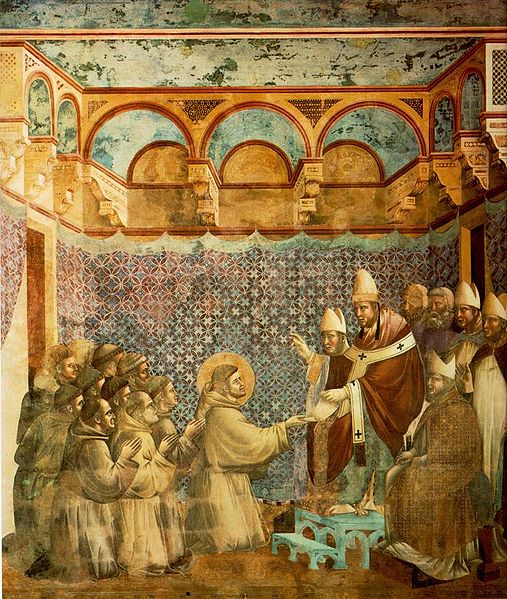 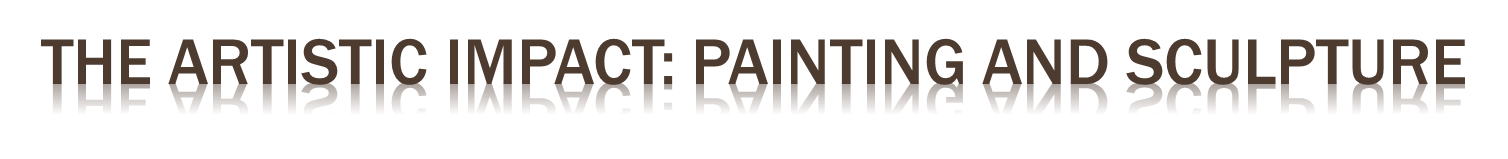 During the Renaissance, each generation of Italian artists made improvements to make their paintings more realistic. Their challenge was to show three-dimensional space on a two-dimensional surface. Masaccio (1401-1428) and other artists developed the rules of perspective, using guidelines to calculate how things recede in the distance until they reached a vanishing point. These artists also introduced shadows and other realistic effects.
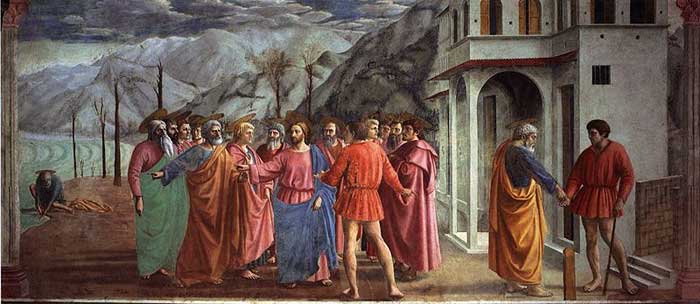 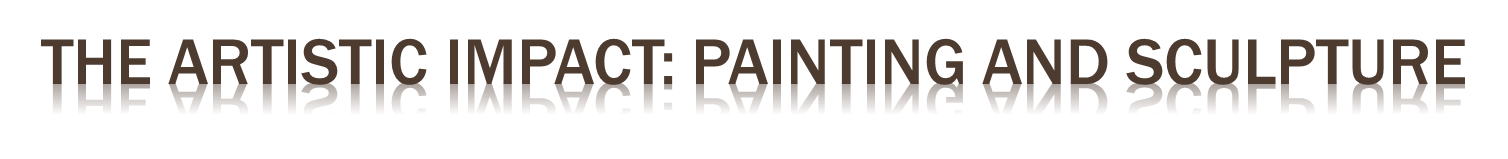 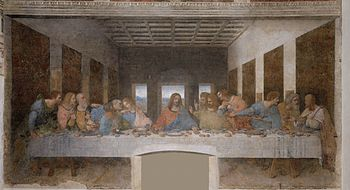 Italian painting reached its peak during the "High Renaissance" with the paintings of Leonardo da Vinci, Michelangelo, and Raphael. Leonardo Da Vinci (1452-1519) was a sculptor and inventor as well as the painter of such works as the Mona Lisa and The Last Supper. Da Vinci discovered how to use shadowing and blurred lines, especially on the eyes and mouth, to make his subjects appear incredibly lifelike. Leonardo also had one of the best scientific minds of his time. To understand human anatomy, he dissected human corpses. His notebooks include designs for a parachute and machine gun.
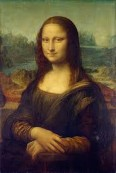 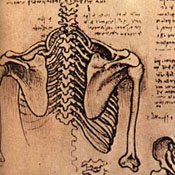 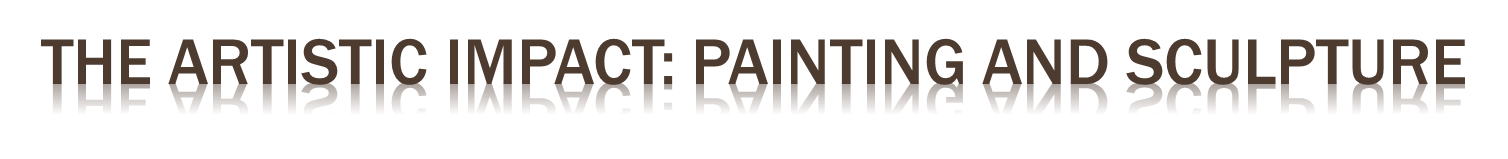 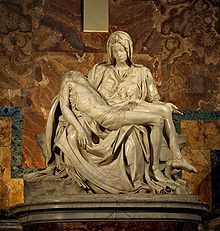 Michelangelo (1475-1564) was a Florentine artist. His major sculptures, such as David, Moses, and the Pieta, were startlingly realistic, just like the paintings of the time. Each sculpture was carved from a single slab of marble. His giant fresco painting of Bible scenes on the ceiling of the Sistine Chapel in Rome is considered one of the greatest works of art of all time. A fresco is a painting made on fresh plaster.  Michelangelo’s sculptures and paintings equally glorified the human form.
Michelangelo's Pietà, a depiction of the body of Jesus on the lap of his mother Mary after the Crucifixion, was carved in 1499, when the sculptor was 24 years old
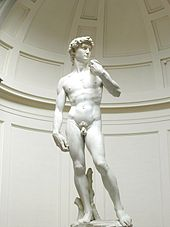 The Statue of David, completed by Michelangelo in 1504, is one of the most renowned works of the Renaissance.
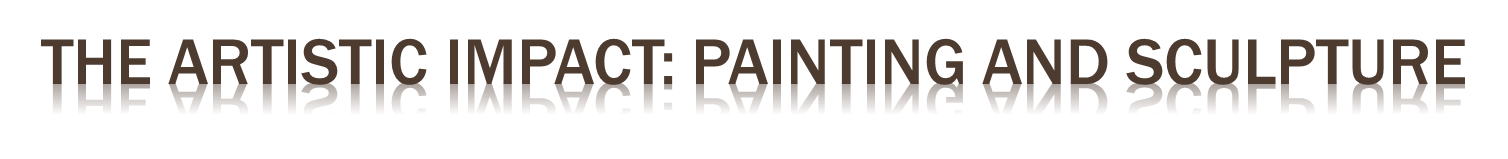 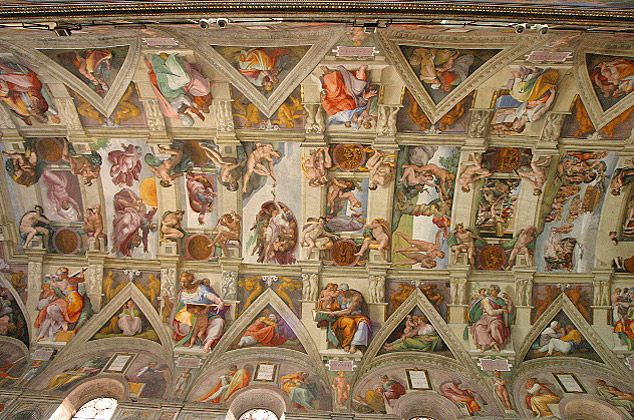 Michelangelo painted the ceiling of the Sistine Chapel; the work took approximately four years to complete (1508–1512)
The Artistic Impact: Architecture
Renaissance architects studied the ruins of buildings from ancient Rome to develop a new Renaissance style. They abandoned the pointed arches and ornamentation of the Middle Ages. They used the columns and circular arches of ancient architecture for a simpler classical style. In early Renaissance Florence, citizens built a large cathedral but did not know how to complete its giant roof. They held a competition among architects.
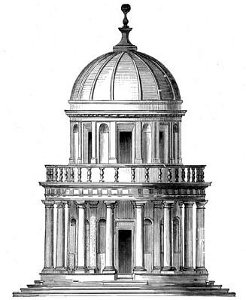 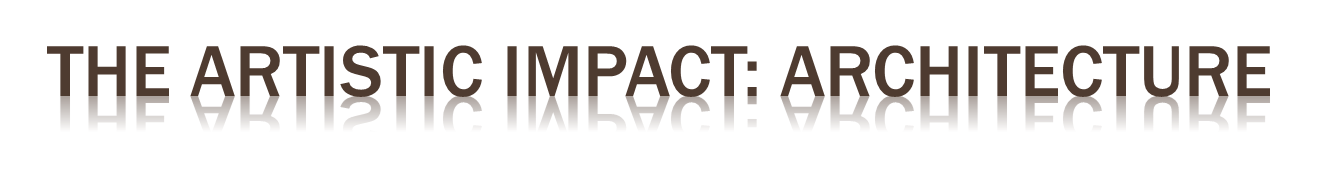 Filippo Brunelleschi, who had studied Roman buildings, was chosen as the winner. He developed a dome that created an immense interior space. At the time, the cathedral in Florence was the largest church in the world. These accomplishments in art demonstrated the Renaissance fascination with this world rather than the next, as well as the technical achievements possible from the application of reason.
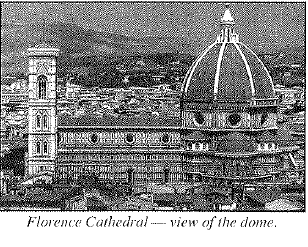 The Intellectual Impact: Scholarship and Literature
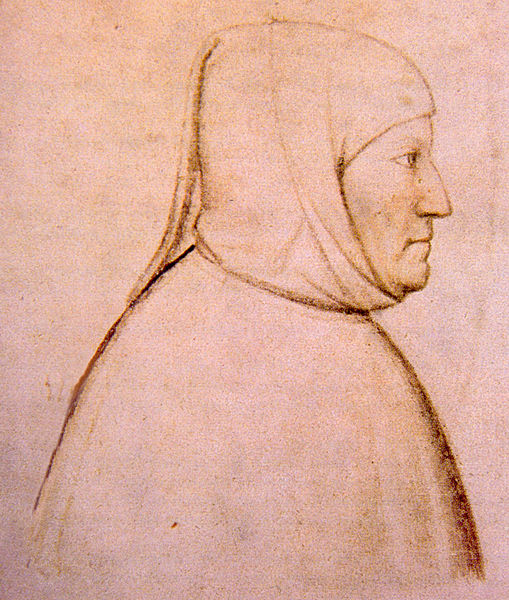 Renaissance humanists studied classical Roman and Greek literature, poetry and philosophy.  The Italian scholar Petrarch, the “Father of Humanism,” collected and studied ancient texts.  New methods of criticizing texts led some, like Erasmus, to question the Church.  Other Renaissance authors wrote on secular (non-religious) subjects.
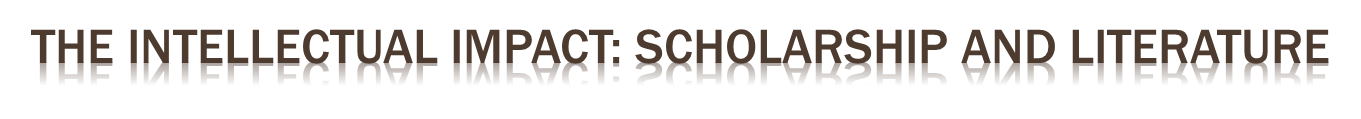 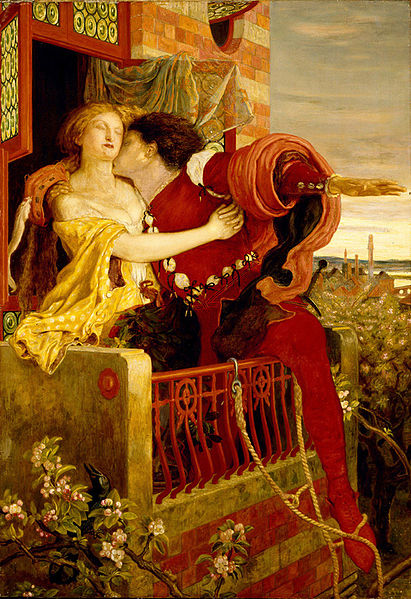 Renaissance writers described the dignity of man, celebrated the pleasures of the sensesand instructed nobles in how to behave at a prince's court. Many writers, like Boccaccio, wrote in the vernacular (local) language instead of Latin. As the Renaissance spread, writers such as Rabelais in France, William Shakespeare in England, and Cervantes in Spaincompleted works in their own native languages.
The Political Impact
Niccolo Machiavelli was a courtier and politician in Florence, the most powerful Renaissance city-state. His book, The Prince, was a guidebook in how to secure and maintain political power. Machiavelli argued that the most successful rulers were not those who acted according to laws or conscience, but those who were willing to do whatever was necessary to hold power: "the end justifies the means."
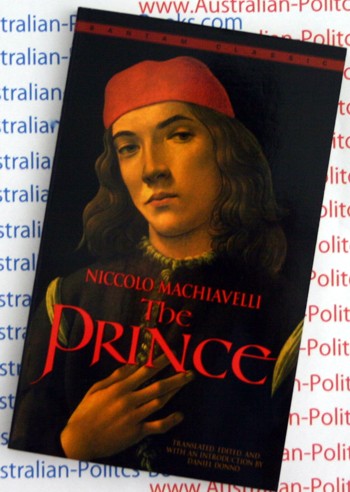 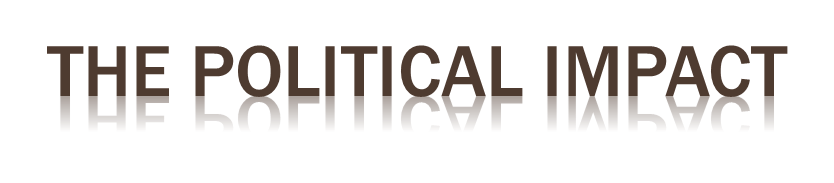 The wealth of the Italian city-states, the weakening of the Church, and the reasoning of writers like Machiavelli contributed to the Renaissance concept of "reason of state." Rulers justified taking whatever measures they needed to strengthen their state in order to survive. They collected taxes and raised armies, often by hiring professional soldiers. They also exchanged ambassadors creating modern diplomacy. Rulers in larger states like France soon copied these practices.
The Economic Impact
Renaissance ideas and products quickly spread all over Europe. People strove to improve their material conditions, while the wealthy accumulated more luxury goods. This encouraged an increase in trade, a greater variety of products (especially clothes, foods, wine and furnishings), and the growth of cities.
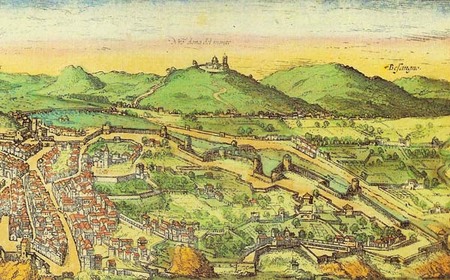 The Intellectual Impact: Science and Technology
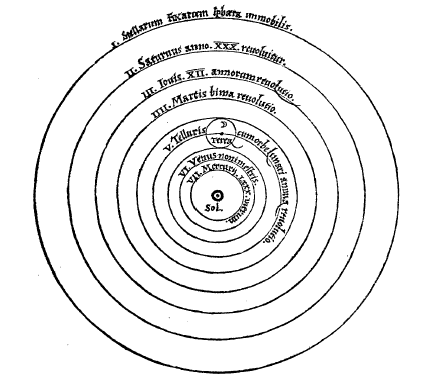 The Renaissance spirit of inquiry also led to important discoveries in science. The Church taught that the Earth was the center of the universe. Nicholas Copernicus (1473 -1453), a Polish scientist, took careful measurements that led him to conclude that the Earth orbited the sun. His work was banned by the Church, since it opposed Church doctrine.
Copernicus' vision of the universe
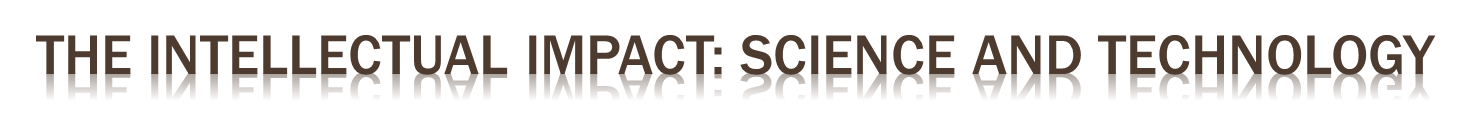 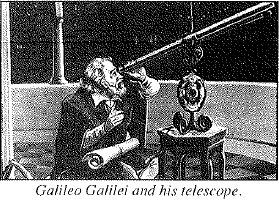 Galileo Galilei (1564-1642) was a famous Italian scientist. His studies of motion laid the foundation for modern physics. Galileo's observations with one of the first telescopes strengthened his belief in Copernicus‘ theory. Charges were brought against Galileo by the Catholic Church. He was told he could no longer publicly state that the Earth moved around the sun. In 1632, he was ordered to appear before the Inquisition in Rome. At his trial, he was found guilty and was confined to his home .
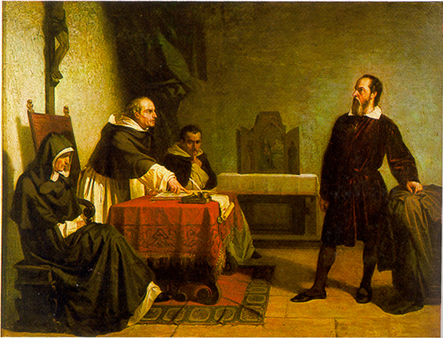 Cristiano Banti's 1857 painting Galileo facing the Roman Inquisition
Gutenberg’s Revolution In Printing
For thousands of years, Europeans had copied all of their scrolls and books by hand. Most of these works were found in monasteries and Church libraries. Block printing was invented in China and introduced to Europe in the 1300s. The printer cut out every word on the face of a wooden block, leaving the letters raised. The block was inked, then paper was laid on it and pressed down. With block printing, the printer could make copies of a book, but the blocks took a long time to cut, and each block could print only one page.
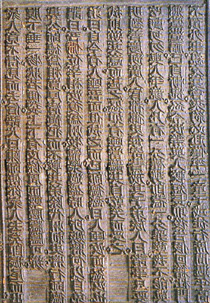 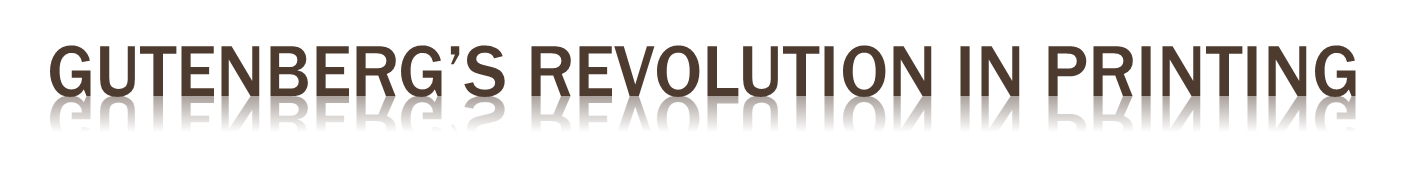 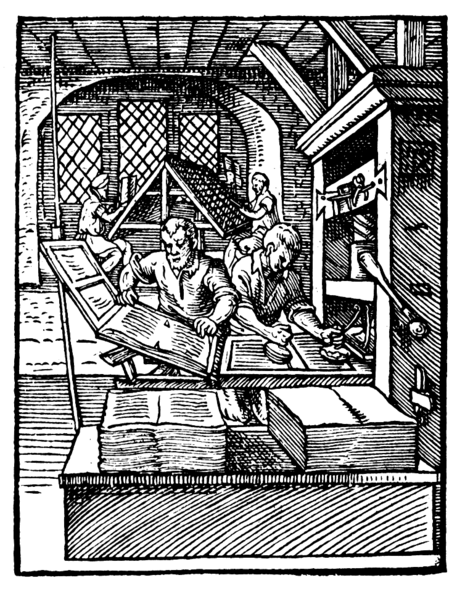 Johann Gutenberg developed a printing press with movable type in Germany around 1450. Gutenberg created individual letters of metal, which were held together in a frame. The type for each page could then be broken down and reused. It was much easier to reset type than to carve an entirely new wooden block. The invention of movable type, along with the use of a special press and oil-based inks, allowed the mass production of printed books for the first time. This encouraged the spread of new ideas. More people also began to learn to read.
Early wooden printing press, depicted in 1568. Such presses could produce up to 240 impressions per hour.
Early Renaissance – little influence outside of Italy; little interest in science
Movement really gets started in 1400s – wide range of Italian commerce and shipping 
Ambitious city-state governments encouraged new ventures, eager to collect more tax money and promote commerce
Iberian spirit of Christian mission
14th century – Iberian Peninsula make center of change
For centuries, Christian military leaders had been pressing back the boundaries of the Muslim state in Spain
Soon after 1400 – major regional monarchies developed
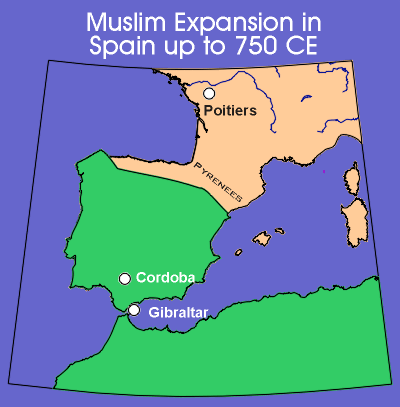 Even before marriage of Ferdinand and Isabella – Spanish and Portuguese rulers developed vigorous military and religious agenda
Supported effective armies
Government had a mission to promote Christianity (converting or expelling Arabs and Jews; maintain purity within the church)
Close links between church and state (provides revenues and officials for royal government)
15th century - Church-run courts of the Inquisition
Iberian Spirit: Religious Mission
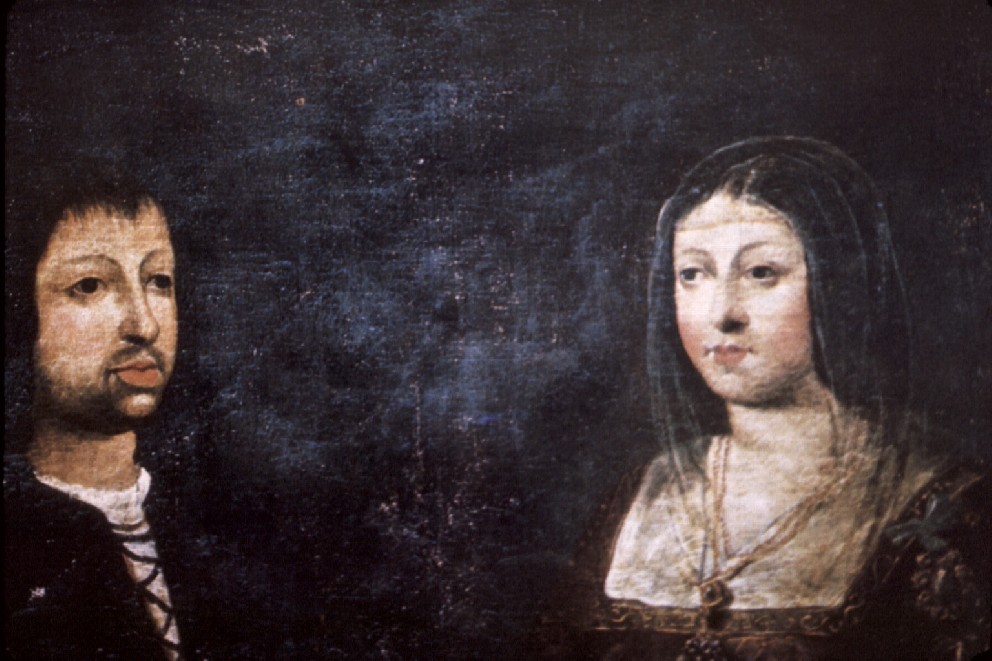 1469 Ferdinand & Isabella
Promote Christianity
Convert or expel Jews & Muslims
Church run courts—moral & doctrinal purity
Inquisition
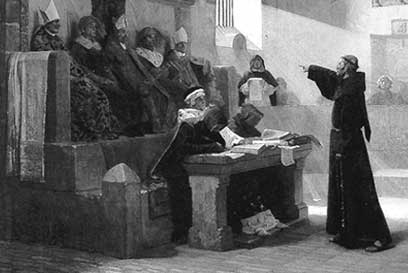 Early exploration
As early as 1291, Europeans began exploration
Until 1430 – technological barriers prevented further exploration for alternative routes
Without adequate navigation instruments, Europeans could not risk wider ventures into the Atlantic
Improvements in navigation – compass and astrolabe (determine latitude)
Contacts with Arab merchants (who had learned from Chinese) provided knowledge of these devices
European mapmaking improved steadily
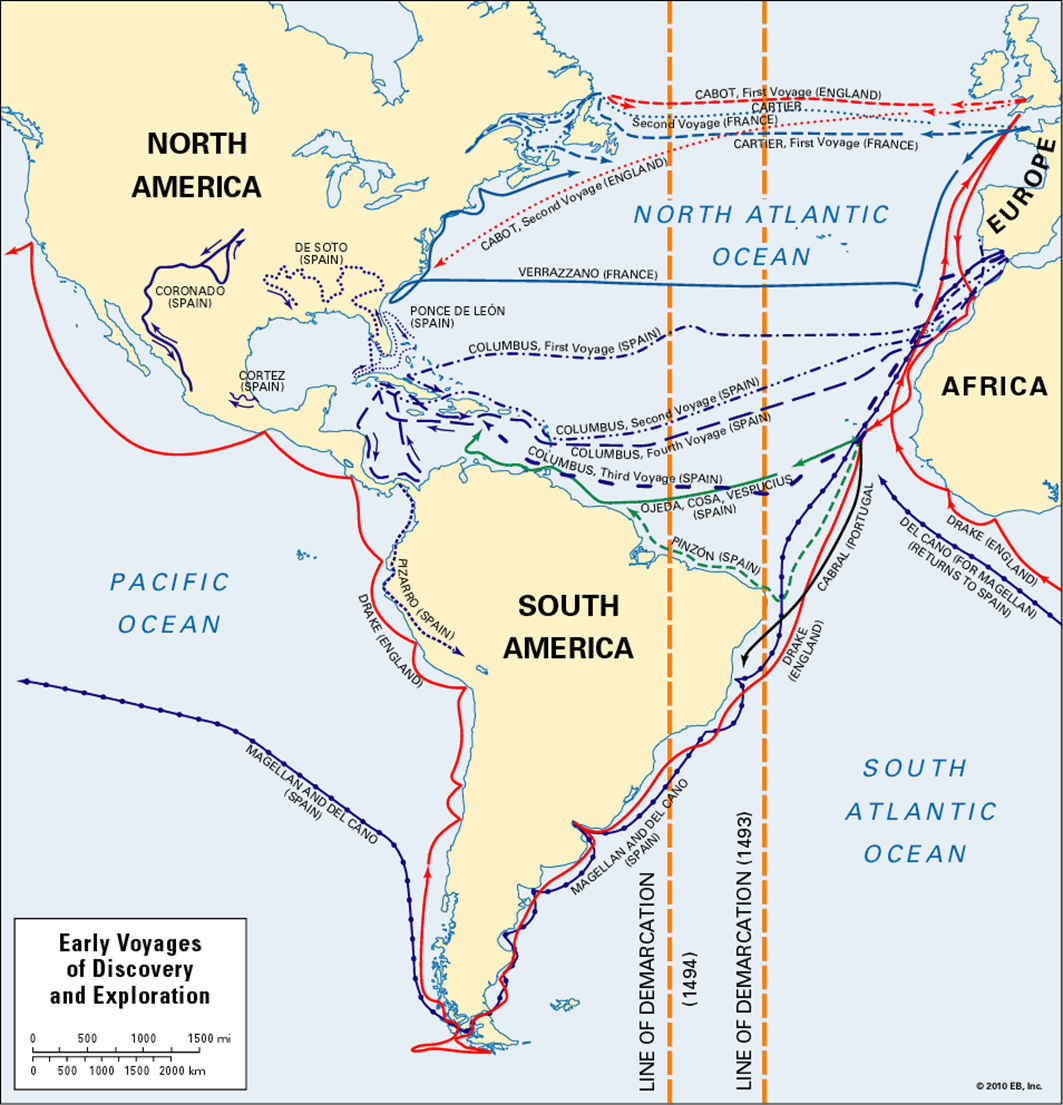 Colonial patterns
Prince Henry of Portugal (Henry the Navigator)
Student of astronomy
Sponsored 1/3 of Portuguese voyages of exploration before his death in 1460
Motivation : scientific and intellectual curiosity, desire to spread name of Christ, financial interest

Late 15th century – Europeans would reach the Americas
Political issues in the americas
Aztec and Inca empires ran into increasing difficulties not long after 1400
Aztec exploitation of subject peoples for golf, slaves, and religious sacrifices roused great resentment
Inca System provided ongoing tension between central leadership and local initiative
Complicated effective control of vast Empire
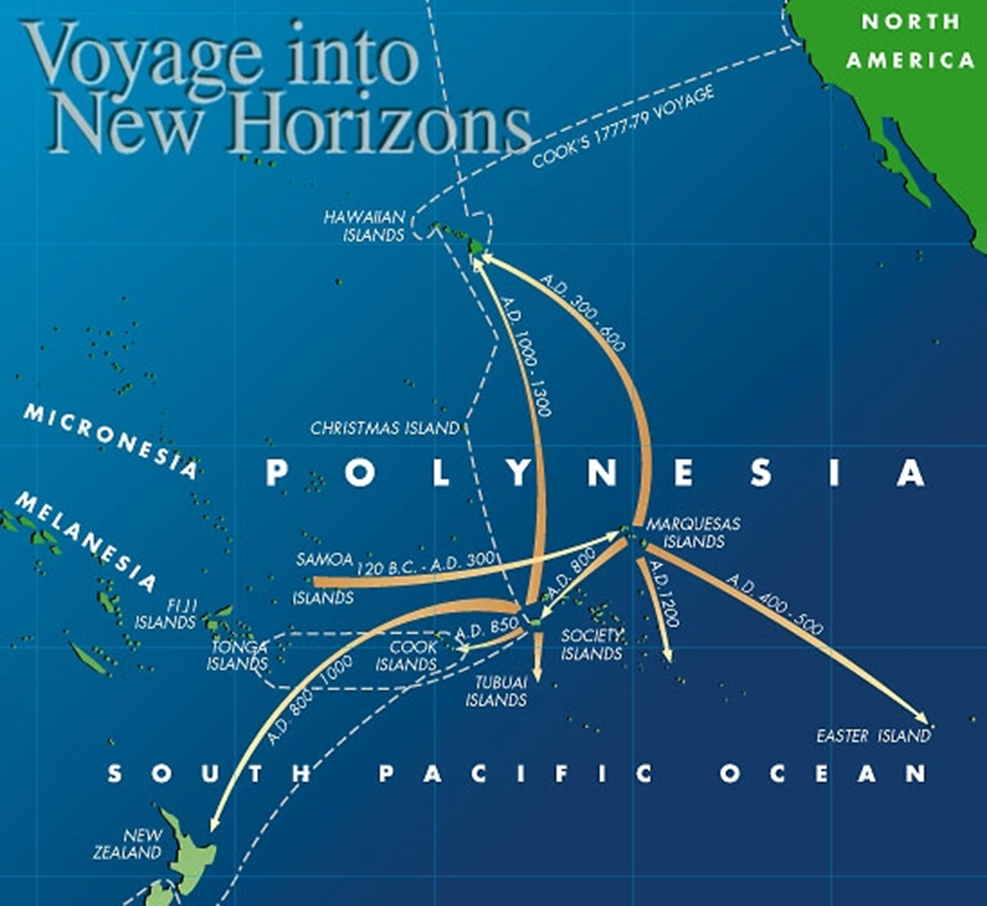 Polynesia
600-1400s
Weaved grass for nets
Imported pigs
Regional warlike kingdoms
Caste system
No written language
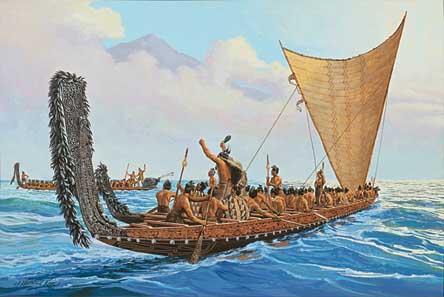